쉽고 편리한 환전/송금 외환서비스
HANA GLOBAL
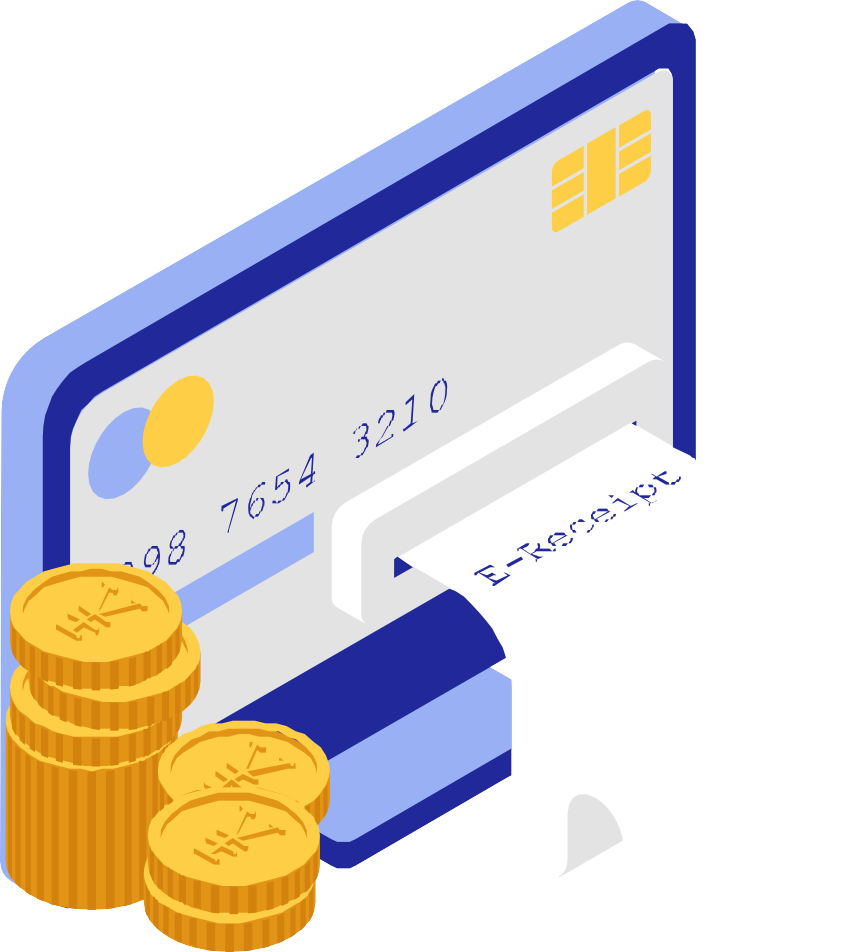 하나금융티아이 교육생
김선영
목차
01
프로젝트 기획배경
02
서비스 현황
03
프로젝트 소개
04
주요 기능
기획 배경
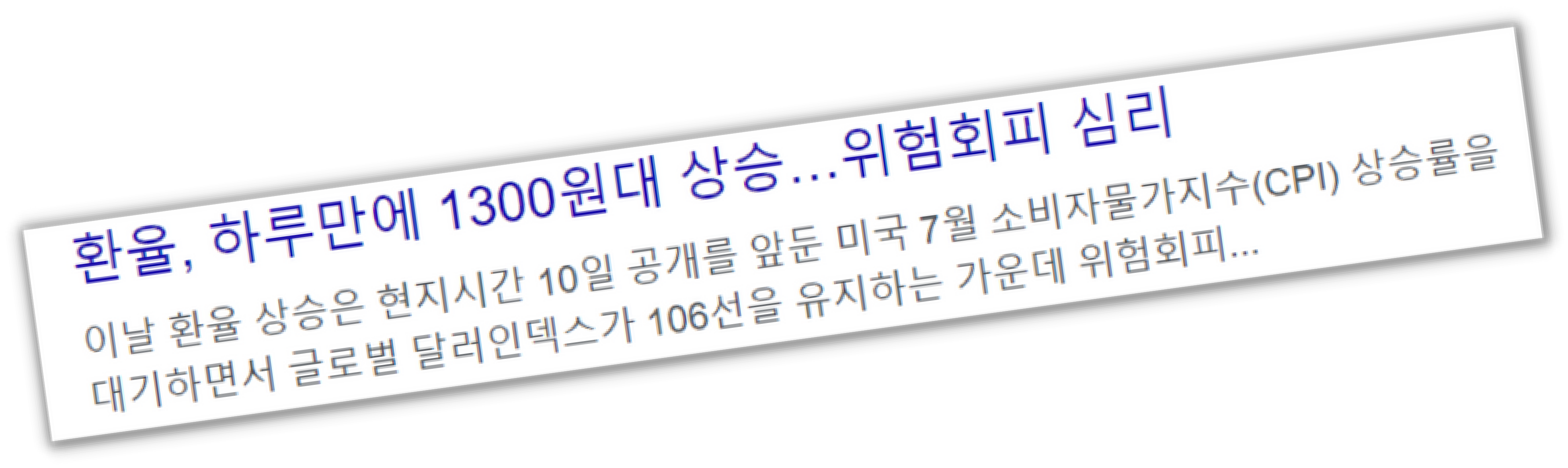 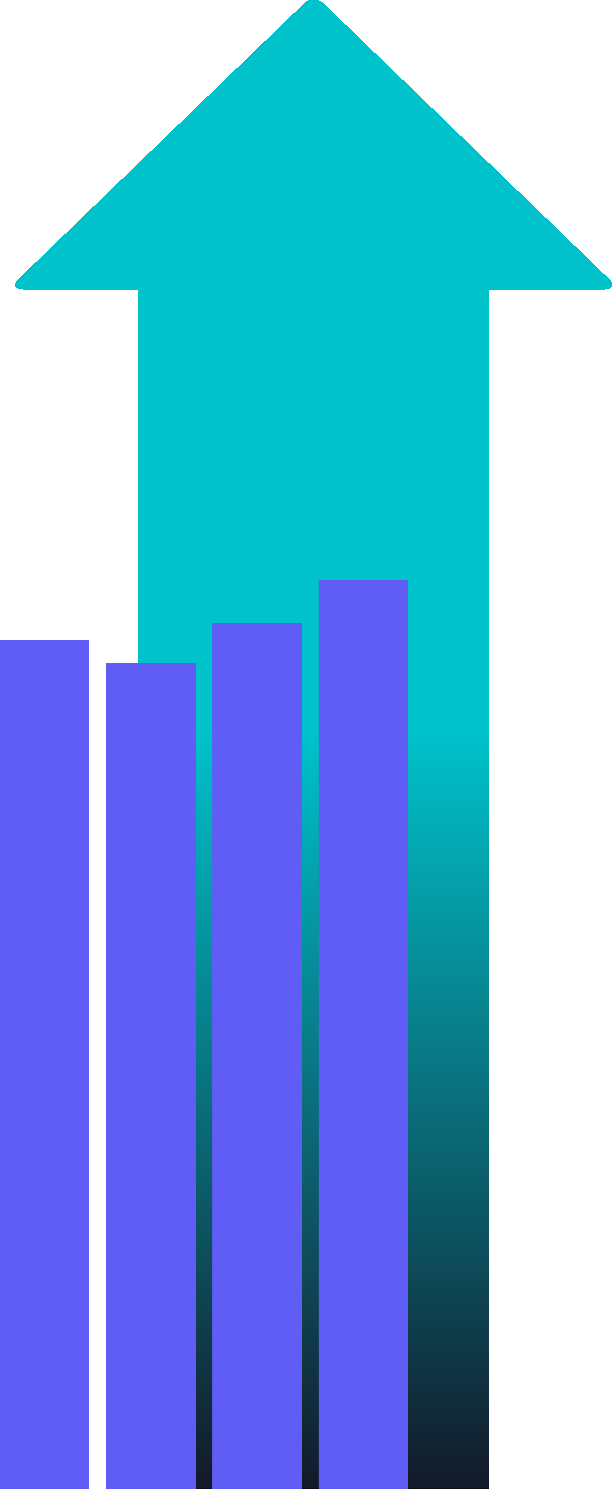 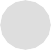 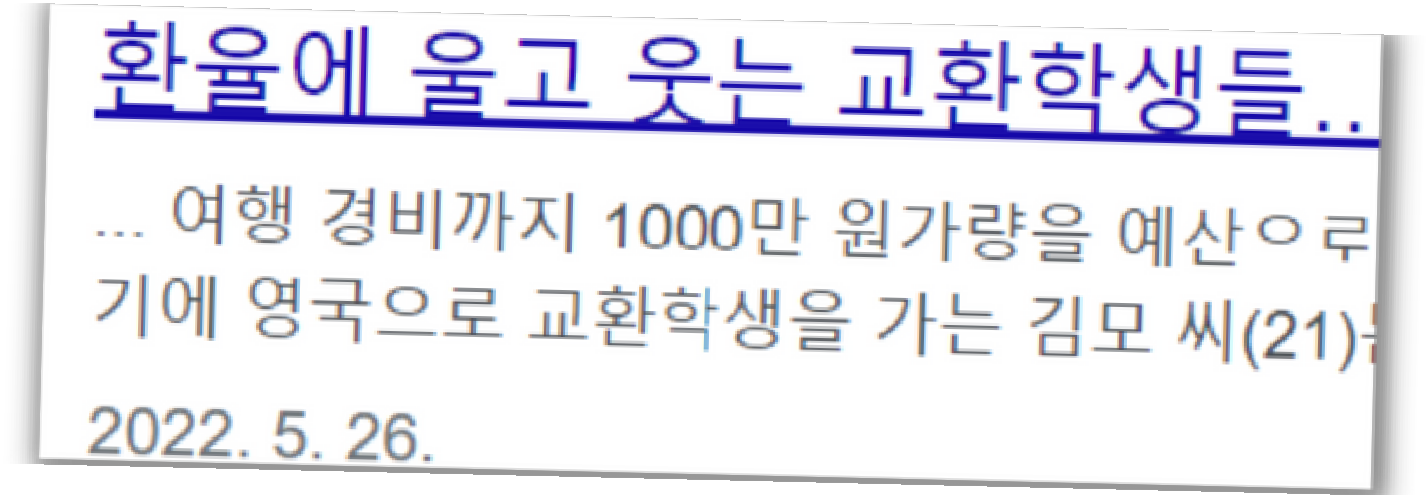 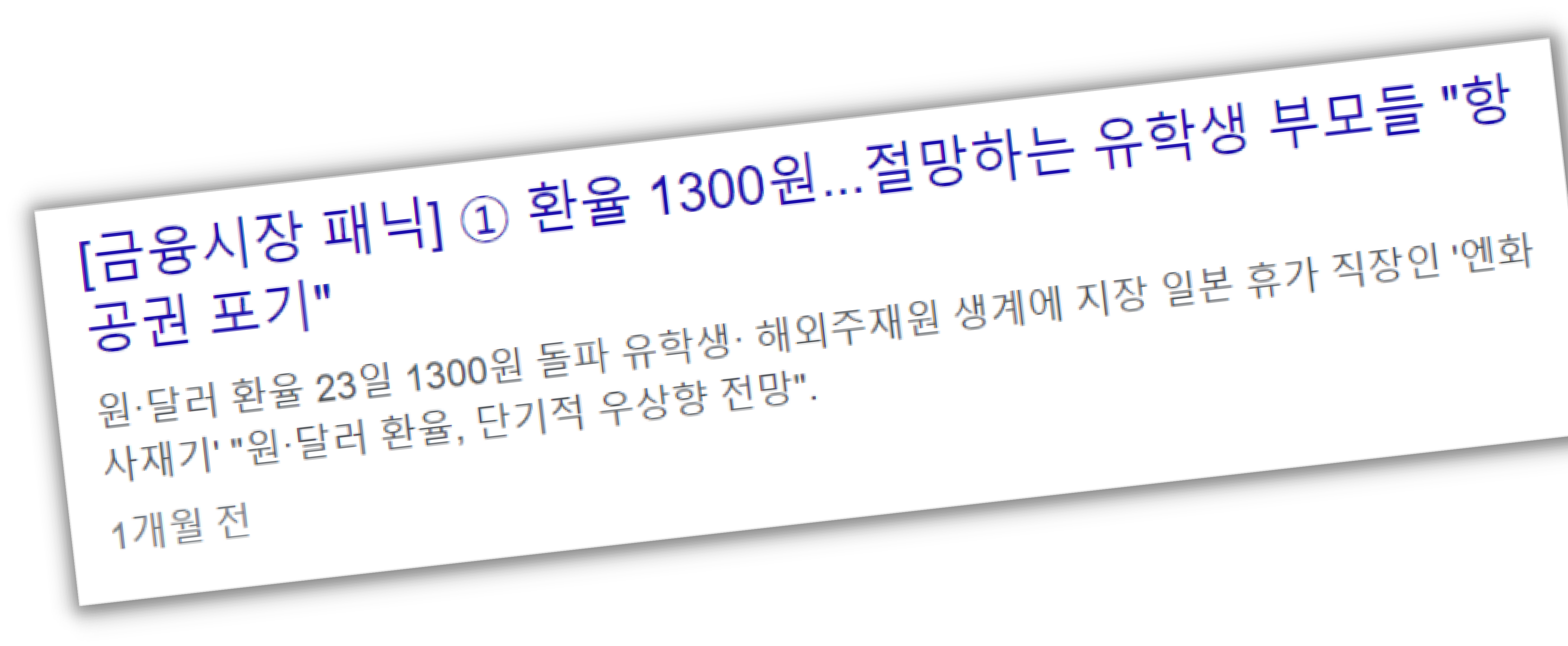 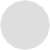 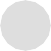 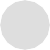 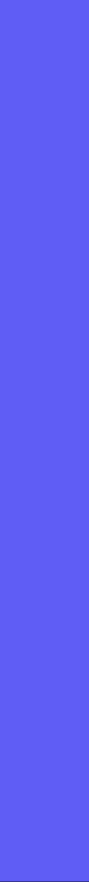 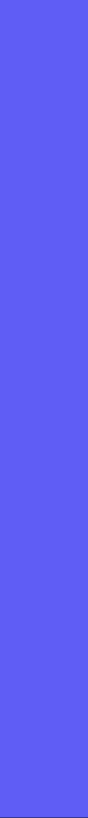 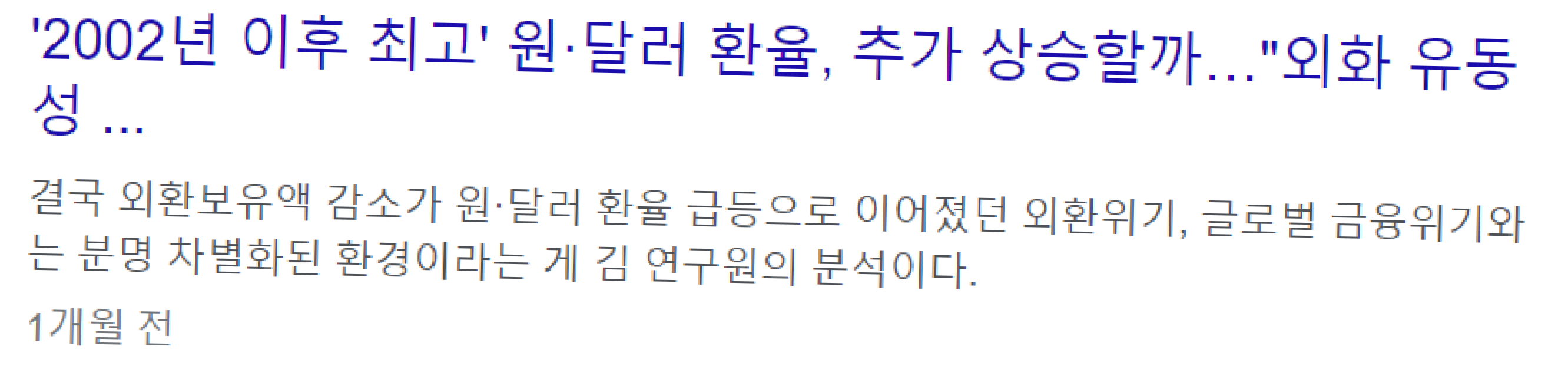 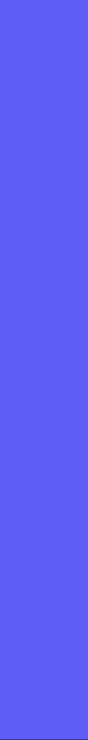 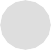 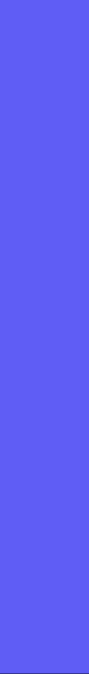 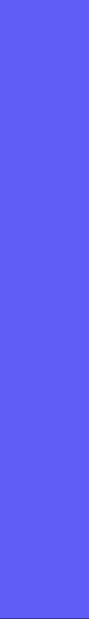 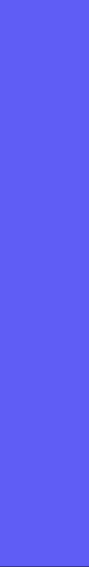 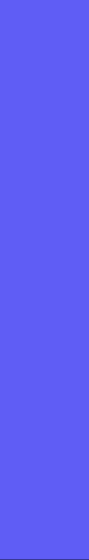 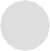 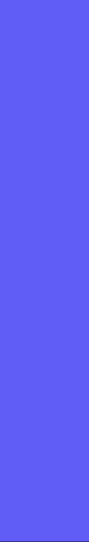 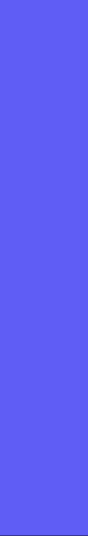 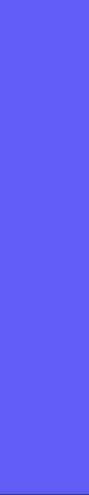 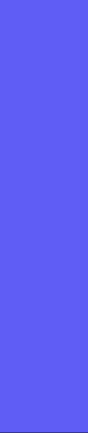 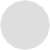 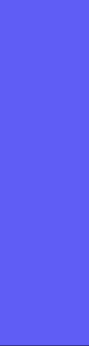 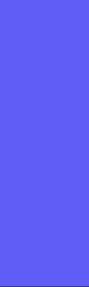 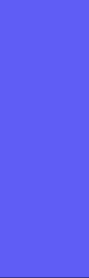 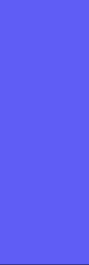 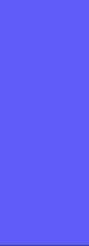 기획 배경
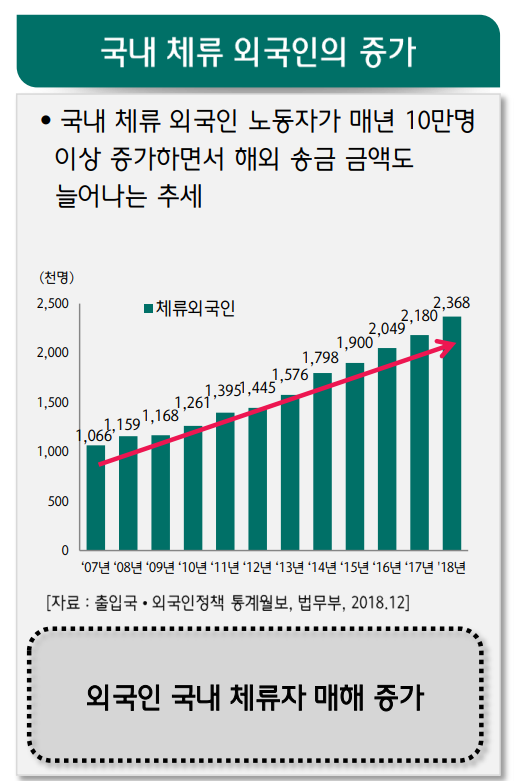 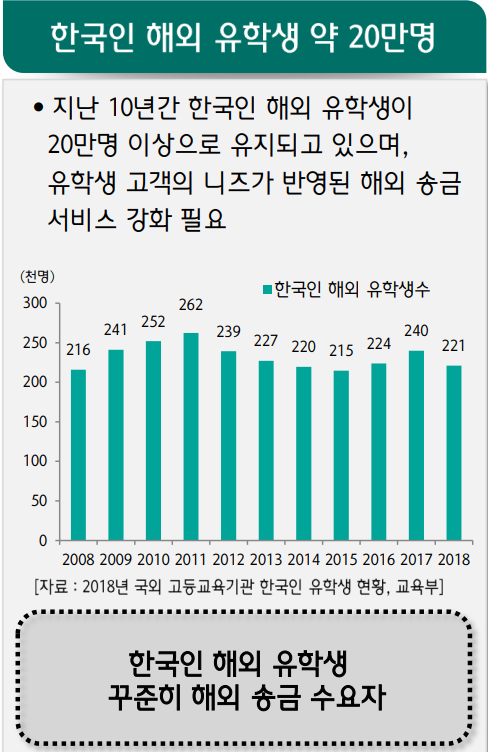 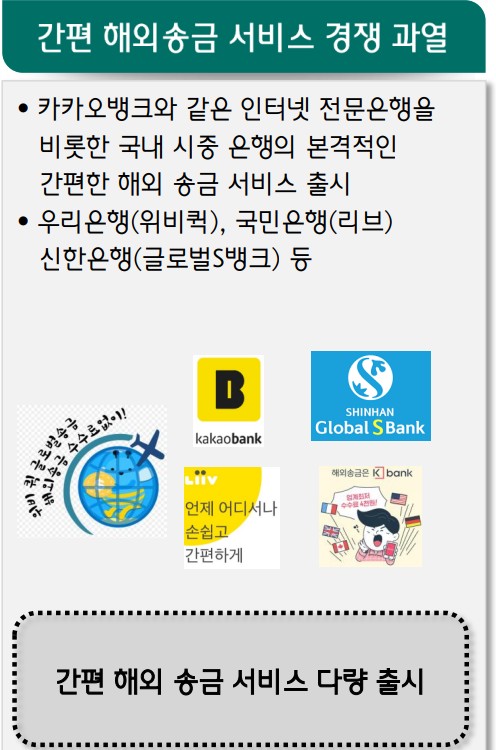 핵심기능
빠르고 정확한  해외 송금
다국어 지원
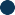 실시간 환율/동향 조회
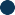 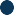 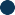 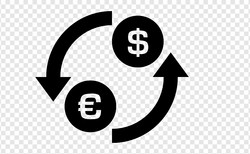 외화 환전
수수료 이벤트
비대면 제출
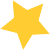 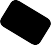 부가기능
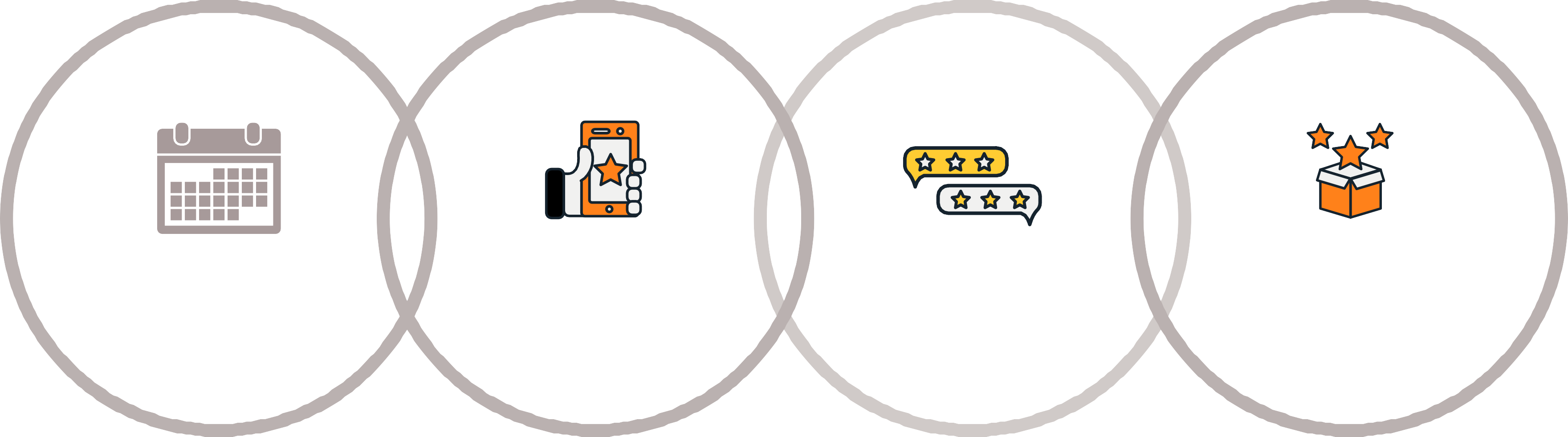 쿠폰 제공
우대 수수료 적용 쿠폰 제공
지점 찾기
비대면 거래 외국환 은행 지정
은행 일정 기록(공유)
손님의 일정에 맞춘 일정 기록
상담/게시판
자주 하는 질문
기대효과
글로벌 비즈니스 확대
브랜드 강화
금융 서비스 활성화
거래외국환은행을 쉽고 편리하게 지정하고  증빙 서류를 비대면 업로드하여 고객 접근성 확대
다국어 지원 서비스를
  통해 글로벌 고객 유치
모두를 위한 쉽고 간편  한 환전/해외 송금으로  고객 만족도 증가
고객 유입 증가로 인한 매출 증대
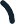 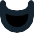 THANK YOU
한국폴리텍대학 광명융합기술원  데이터분석과
2260341003
김선영